Pre-test #1
2.
1.
3.
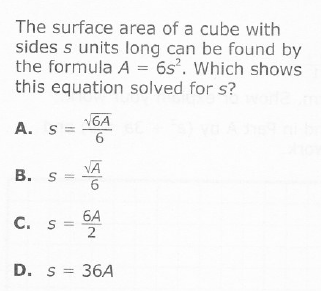 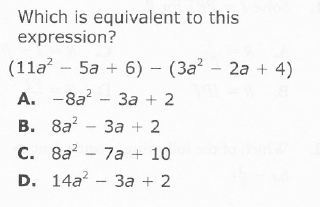 5.
4.
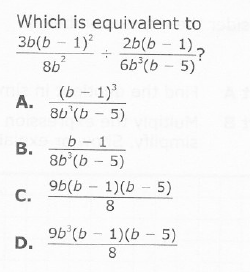 6.
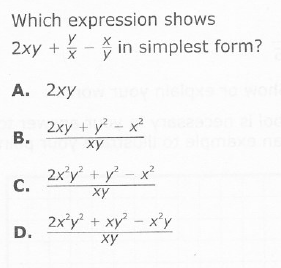 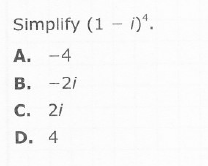 7.
8.
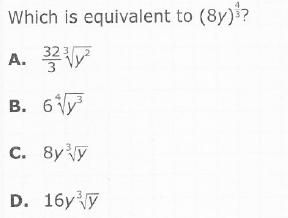 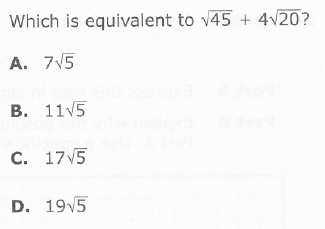 9.
10.
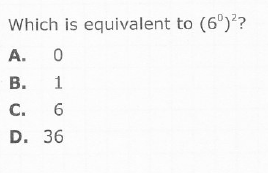 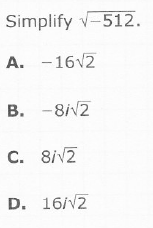 8,9 Expressions and Operations with Radicals
8,9 Expressions and Operations with Radicals
8,9 Expressions and Operations with Radicals
8,9 Expressions and Operations with Radicals
8,9 Expressions and Operations with Radicals
You try!
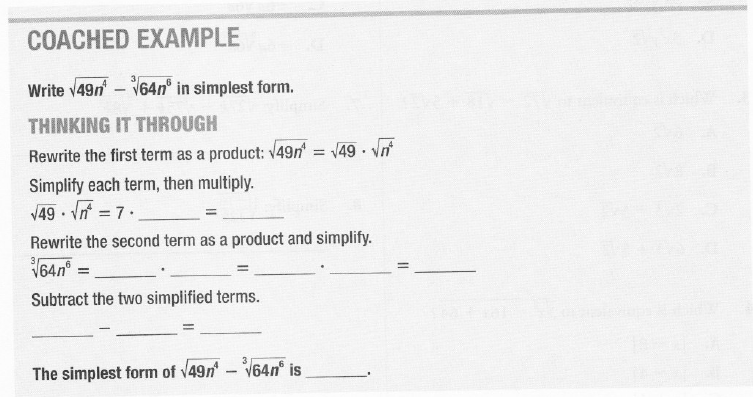 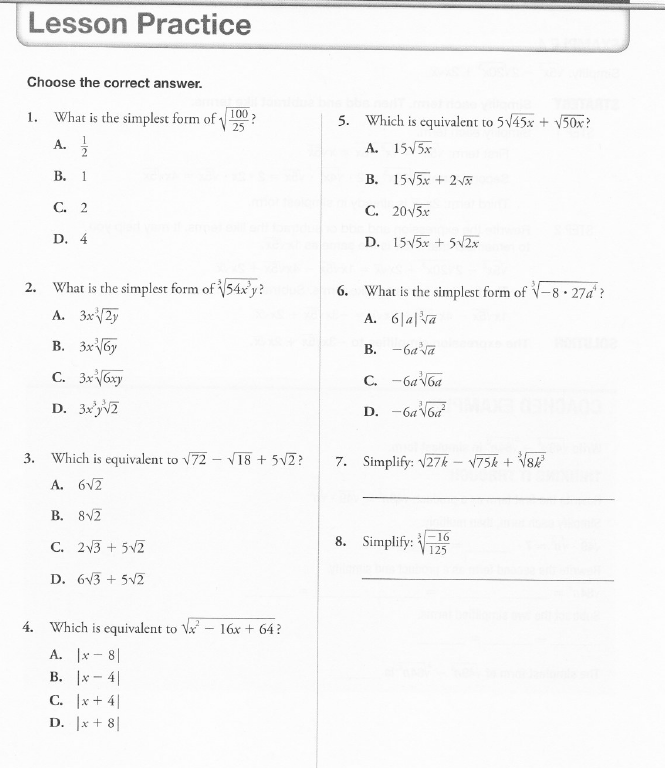 8,9
1. Converting between Radical and Exponential Forms of Expressions
1,7  Converting between Radical and Exponential Forms of Expressions
1,7 Converting between Radical and Exponential Forms of Expressions
1,7 Converting between Radical and Exponential Forms of Expressions
You try!
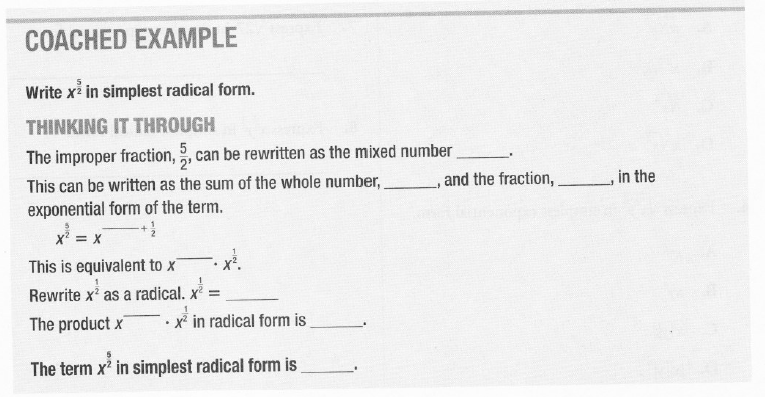 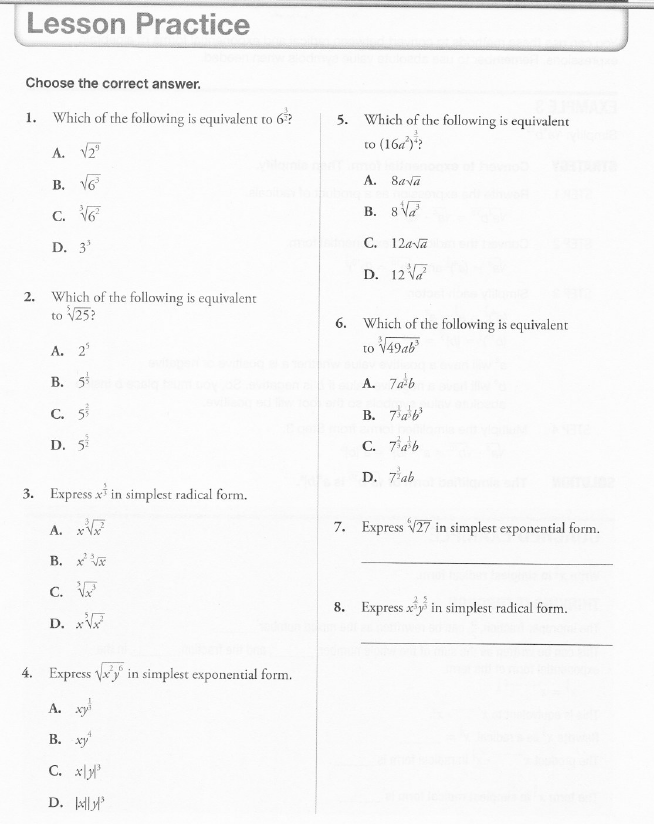 1,7
10.Applying the Laws of Exponents
10. Applying the Laws of Exponents
10. Applying the Laws of Exponents
10. Applying the Laws of Exponents
10. Applying the Laws of Exponents
You try!
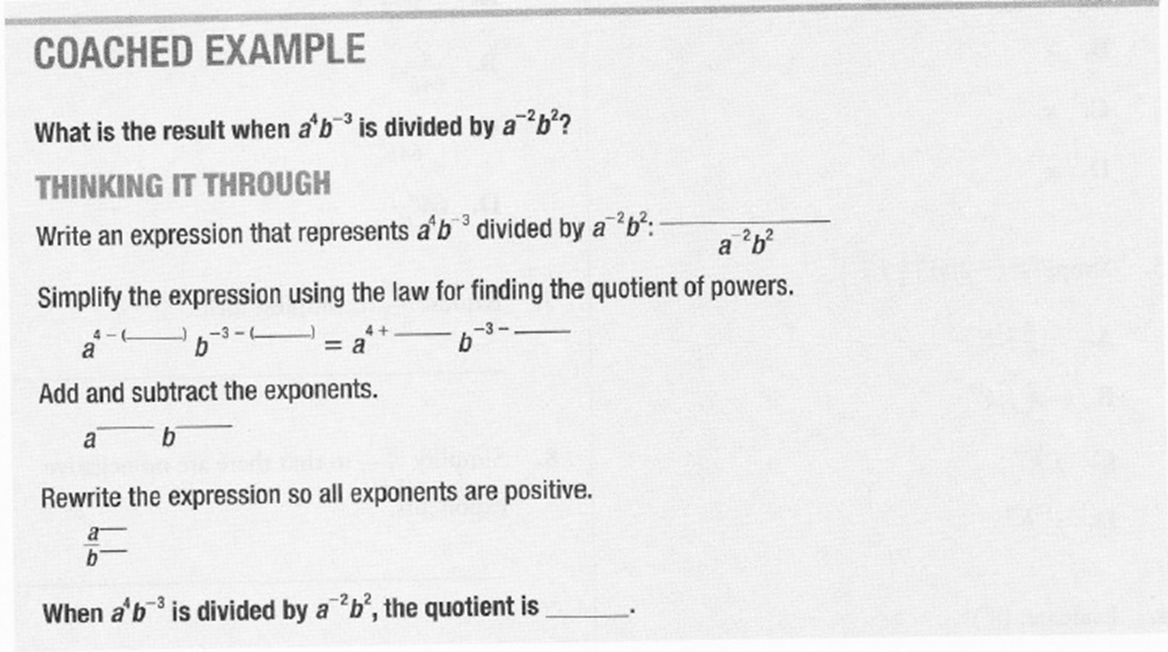 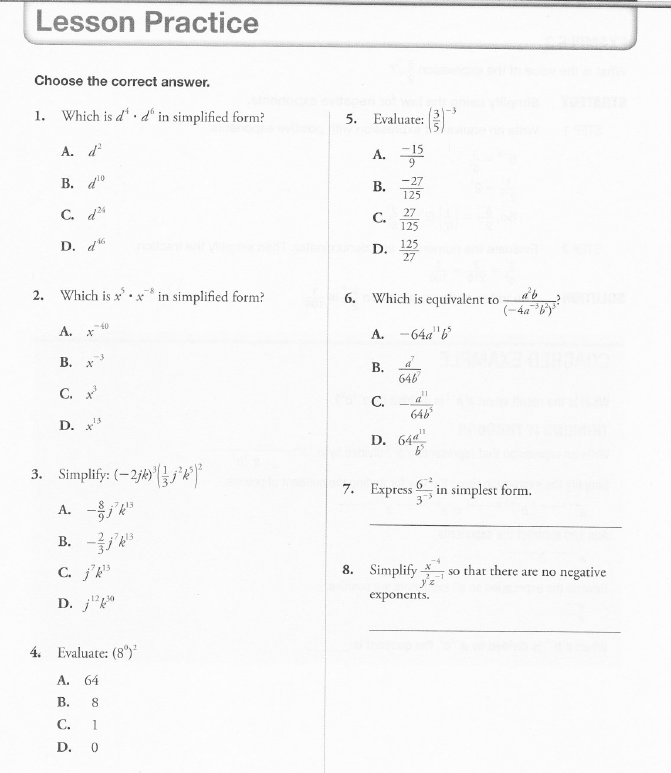 10.
6. Complex Numbers
6. Complex Numbers
6. Complex Numbers
6. Complex Numbers
You try!
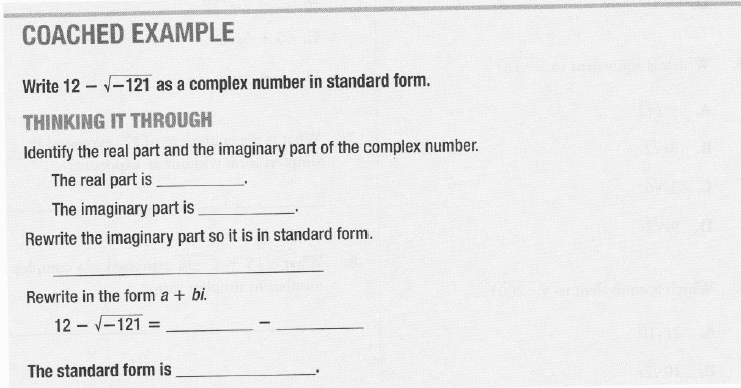 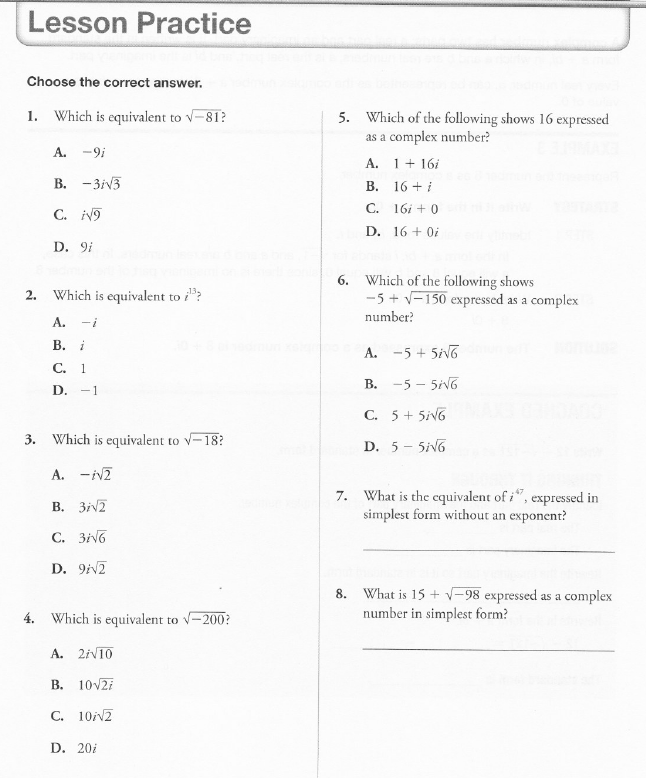 6.
Operations on the Set of Complex Numbers
Operations on the Set of Complex Numbers
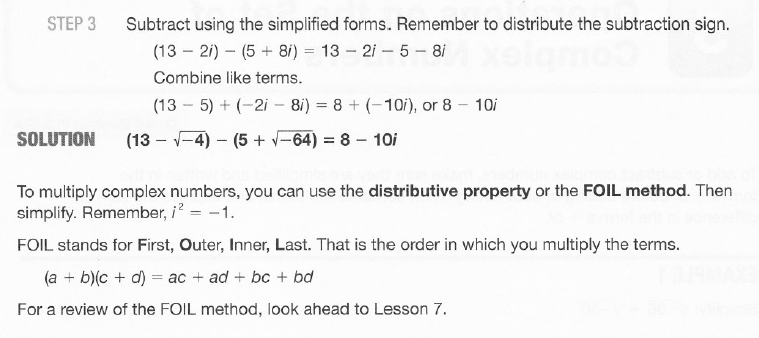 Operations on the Set of Complex Numbers
Operations on the Set of Complex Numbers
Operations on the Set of Complex Numbers
You try!
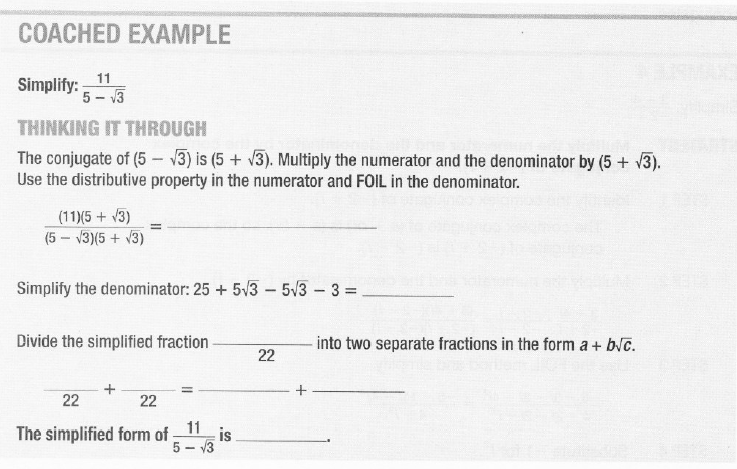 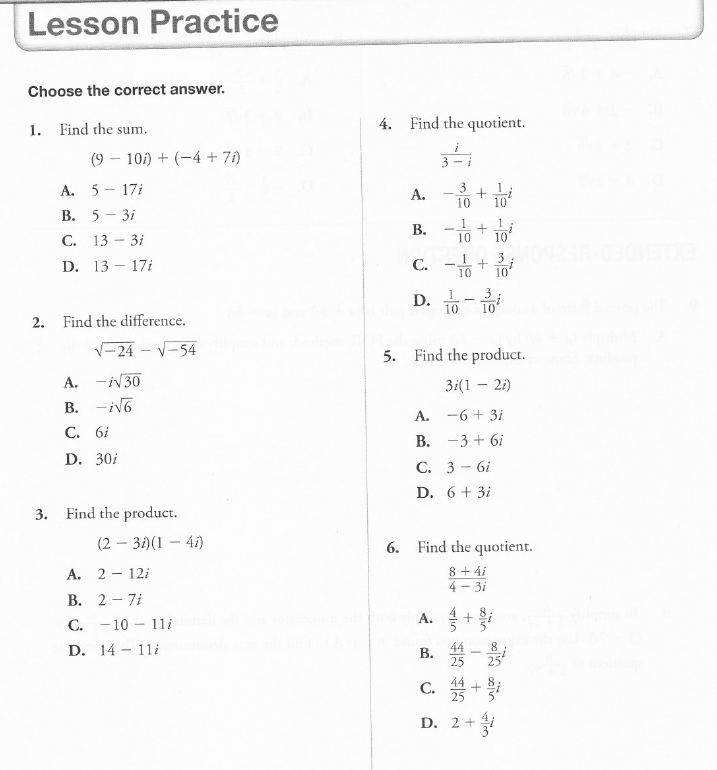 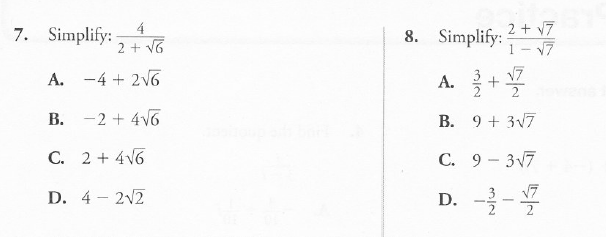 2. Adding and Subtracting Polynomial Expressions
2. Adding and Subtracting Polynomial Expressions
2. Adding and Subtracting Polynomial Expressions
You try!
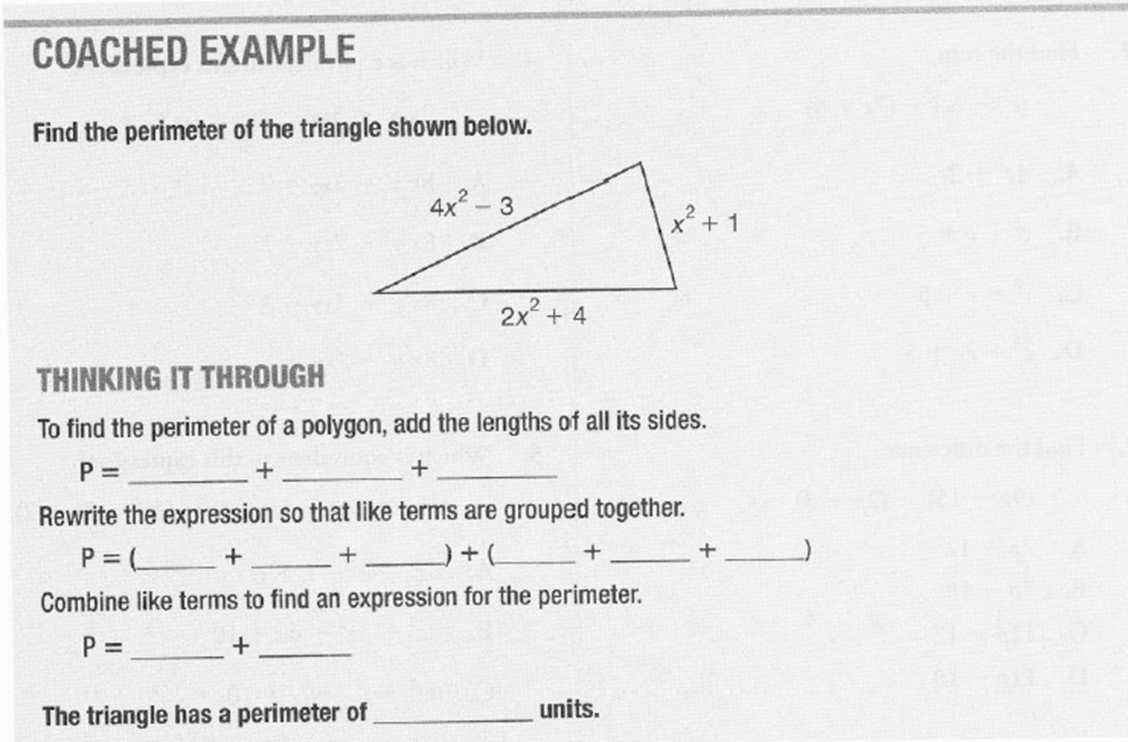 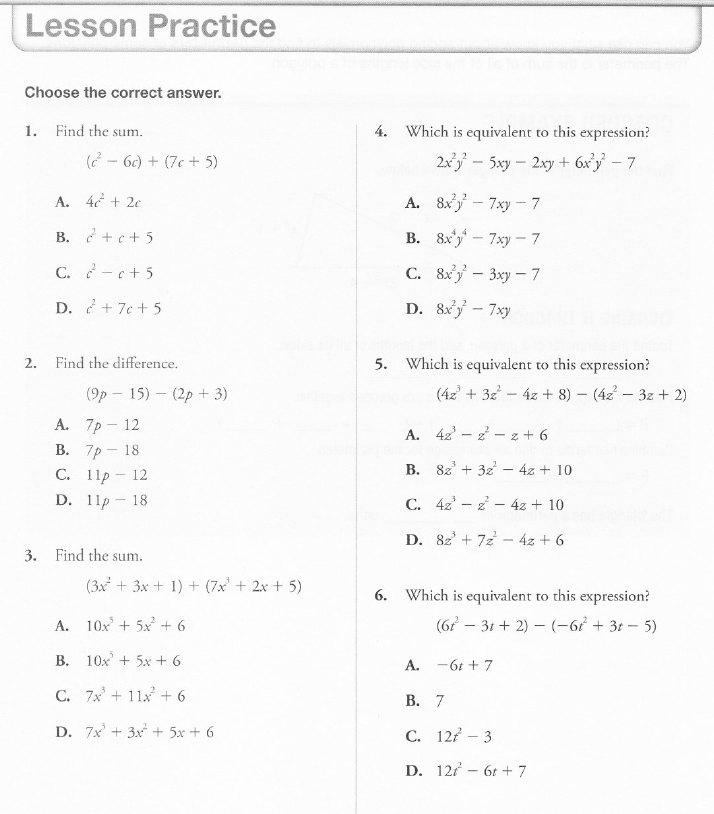 2.
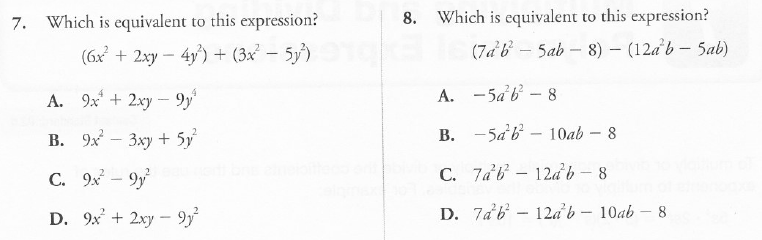 Multiply and Dividing Polynomial Expressions
Multiply and Dividing Polynomial Expressions
Multiply and Dividing Polynomial Expressions
Multiply and Dividing Polynomial Expressions
Multiply and Dividing Polynomial Expressions
You try!
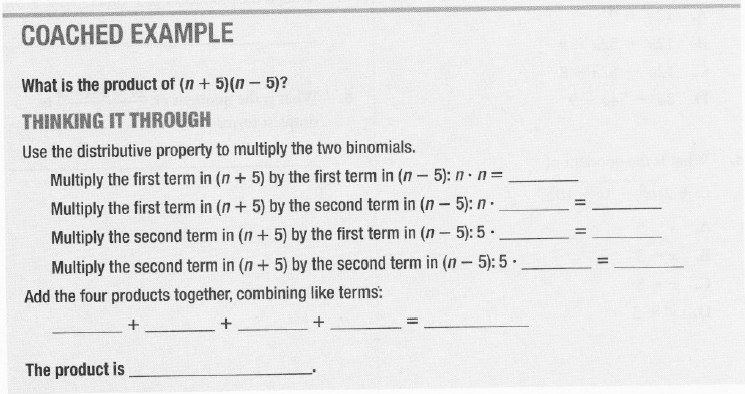 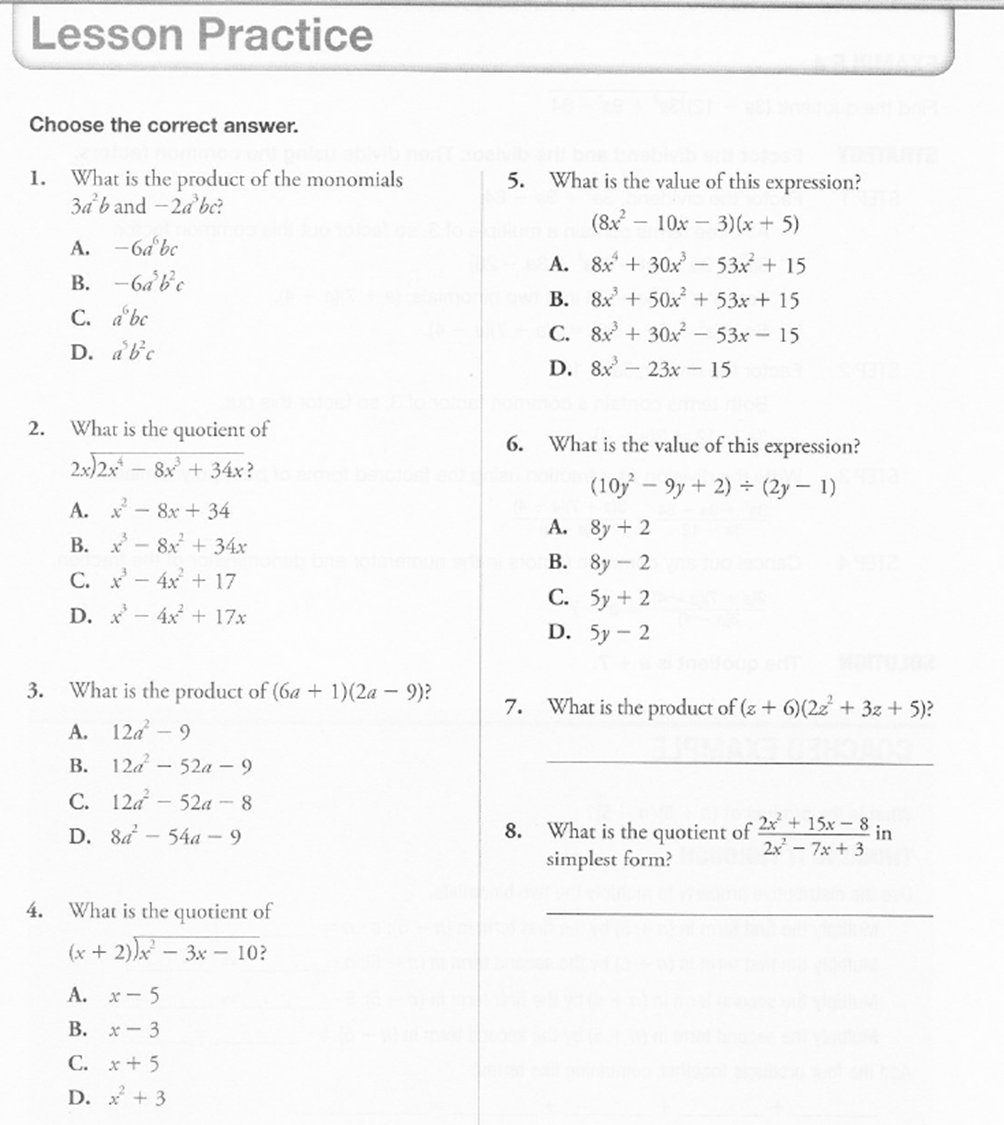 4,5 Operations on Rational Expressions
4,5 Operations on Rational Expressions
4,5 Operations on Rational Expressions
4,5 Operations on Rational Expressions
4,5 Operations on Rational Expressions
You try!
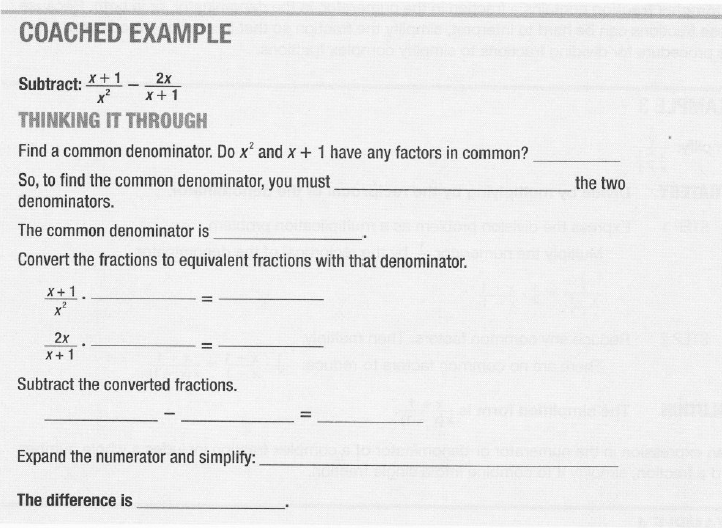 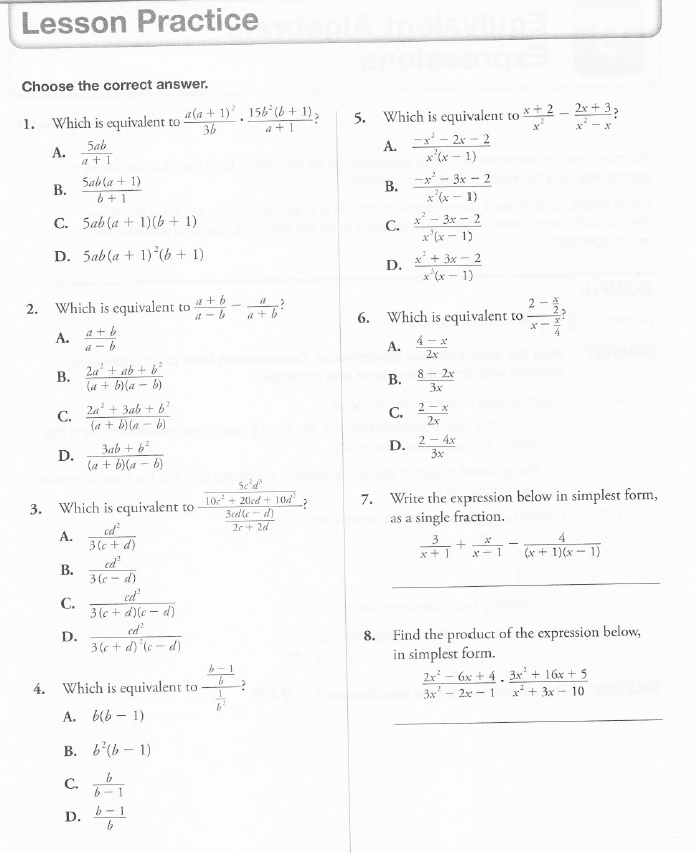 4,5
3. Equivalent Algebraic Expressions
3. Equivalent Algebraic Expressions
3. Equivalent Algebraic Expressions
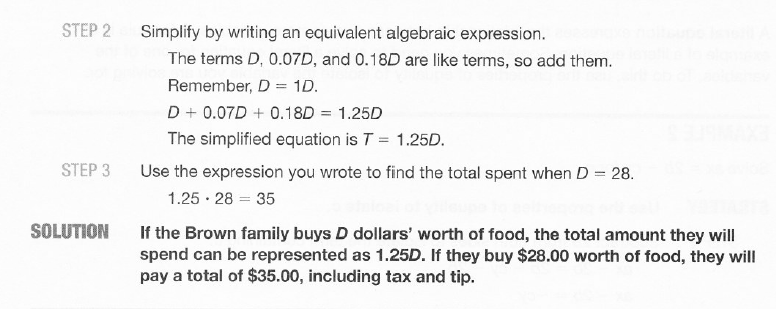 3. Equivalent Algebraic Expressions
You try!
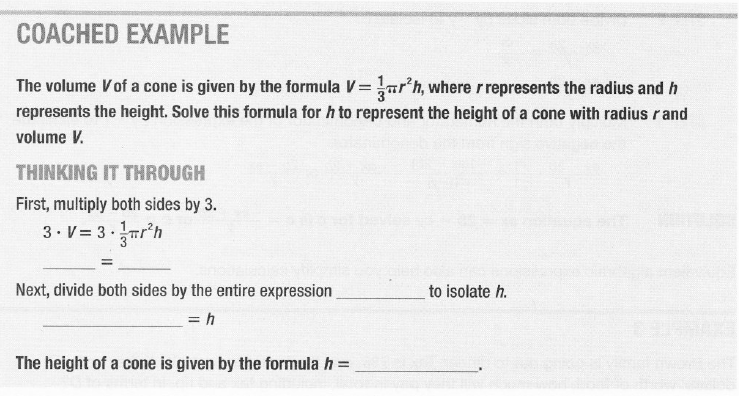 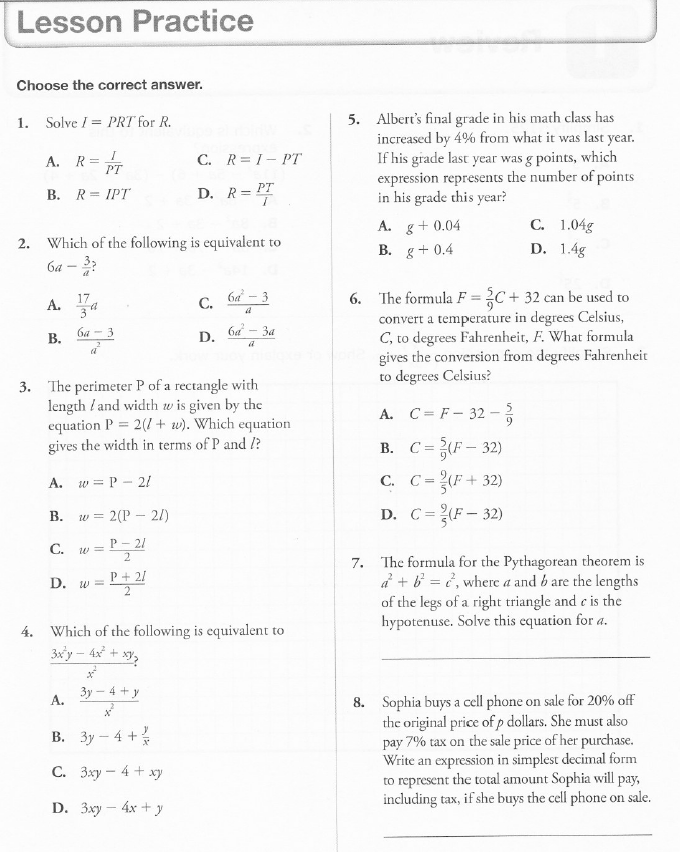 3.